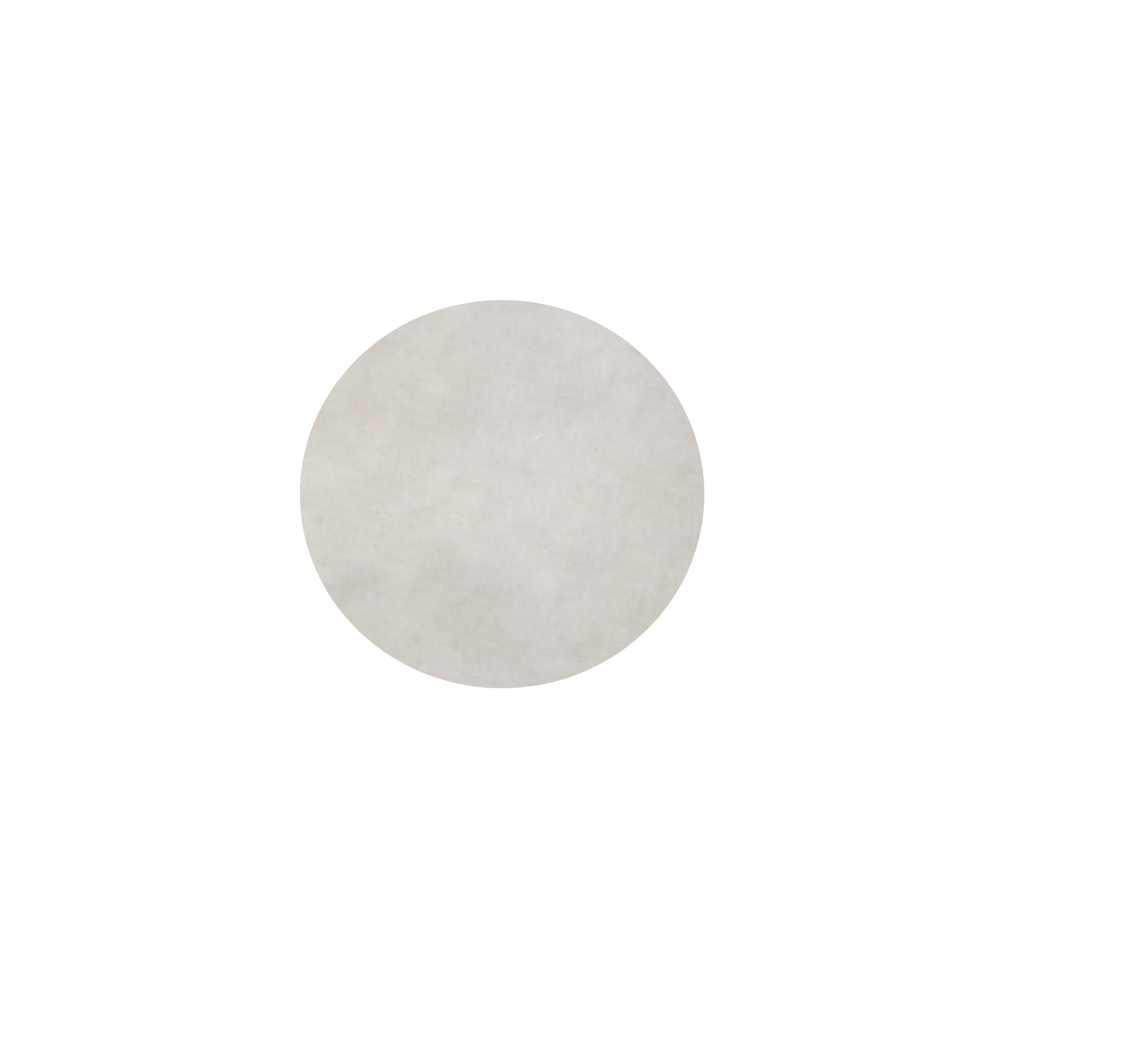 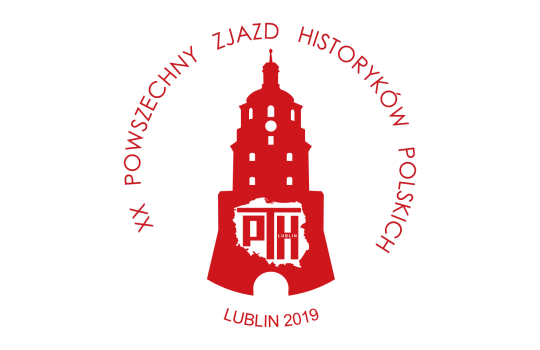 20 WRZEŚNIA 2019 R. 
SEKCJA 9. 
NAUKI POMOCNICZE HISTORII – NOWA PERSPEKTYWA ŹRÓDŁOZNAWCZA
Tomasz Jasiński
Od średniowiecznego dokumentu i kroniki do tekstu elektronicznego
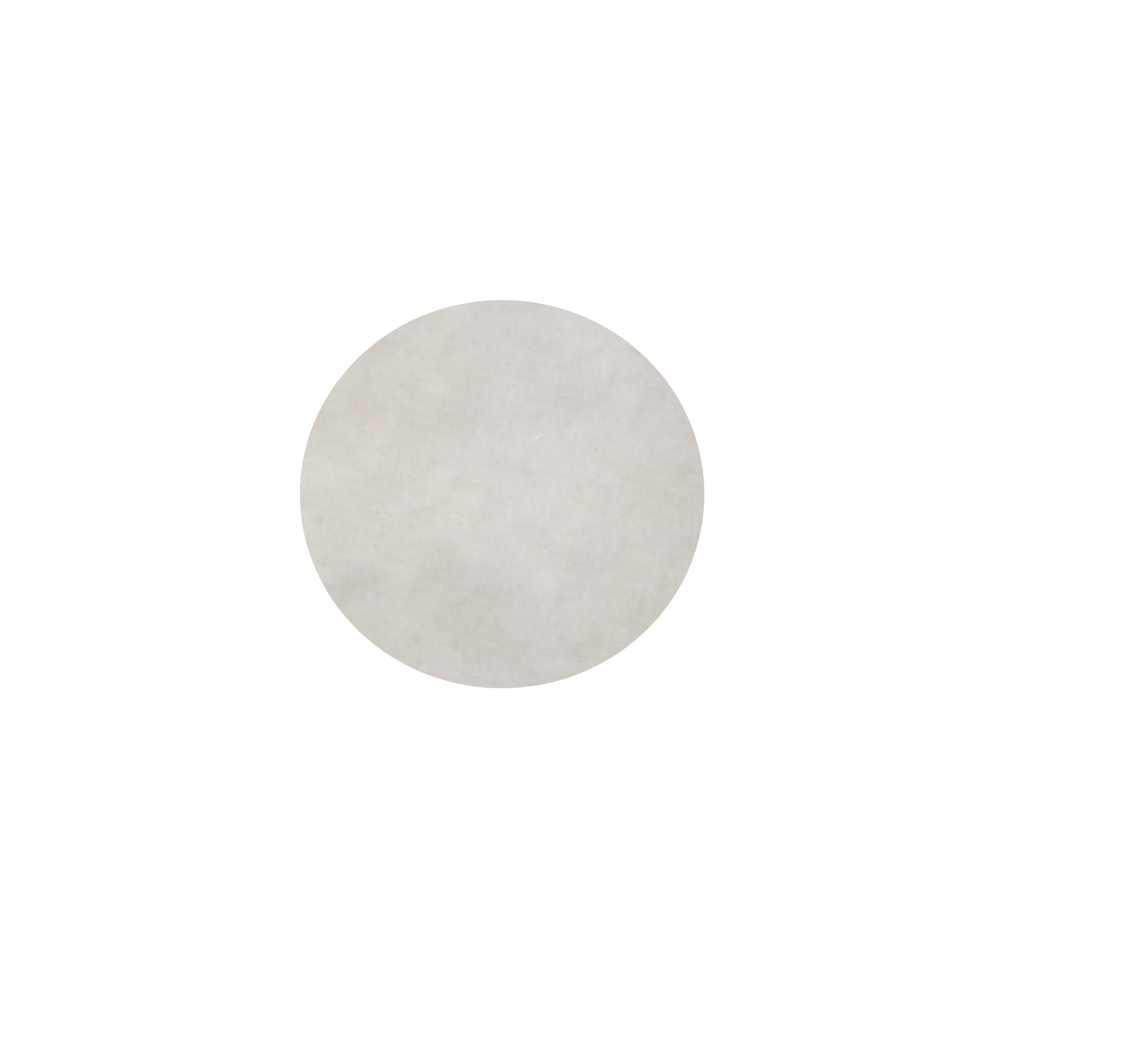 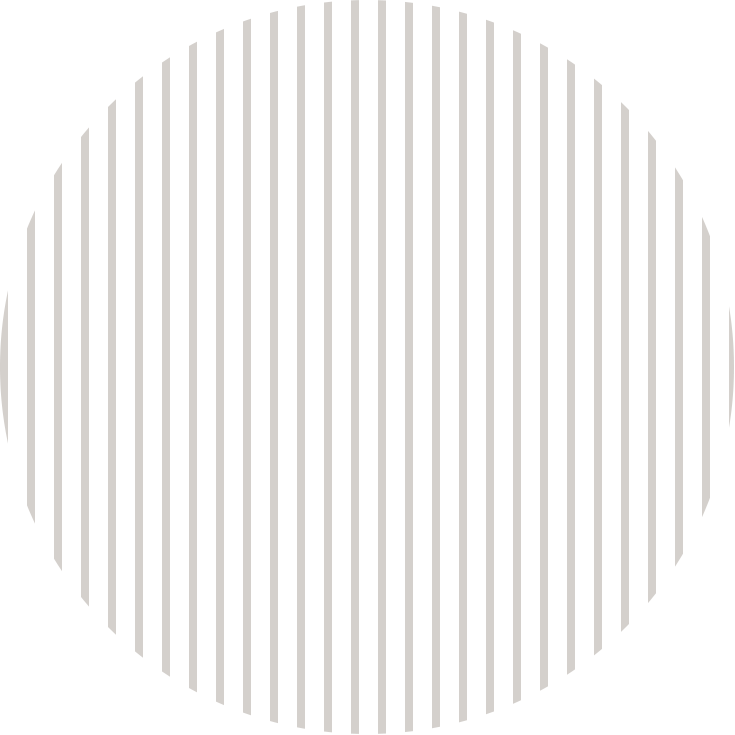 Zapraszam 
do dyskusji